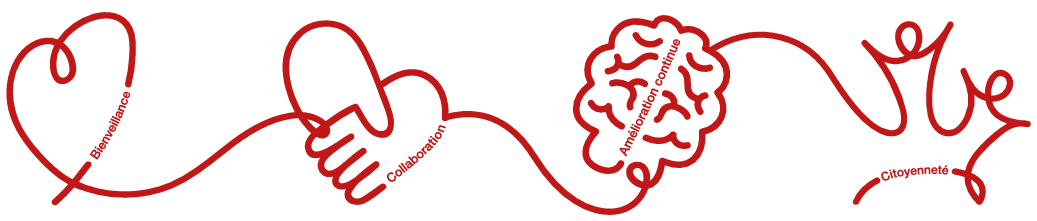 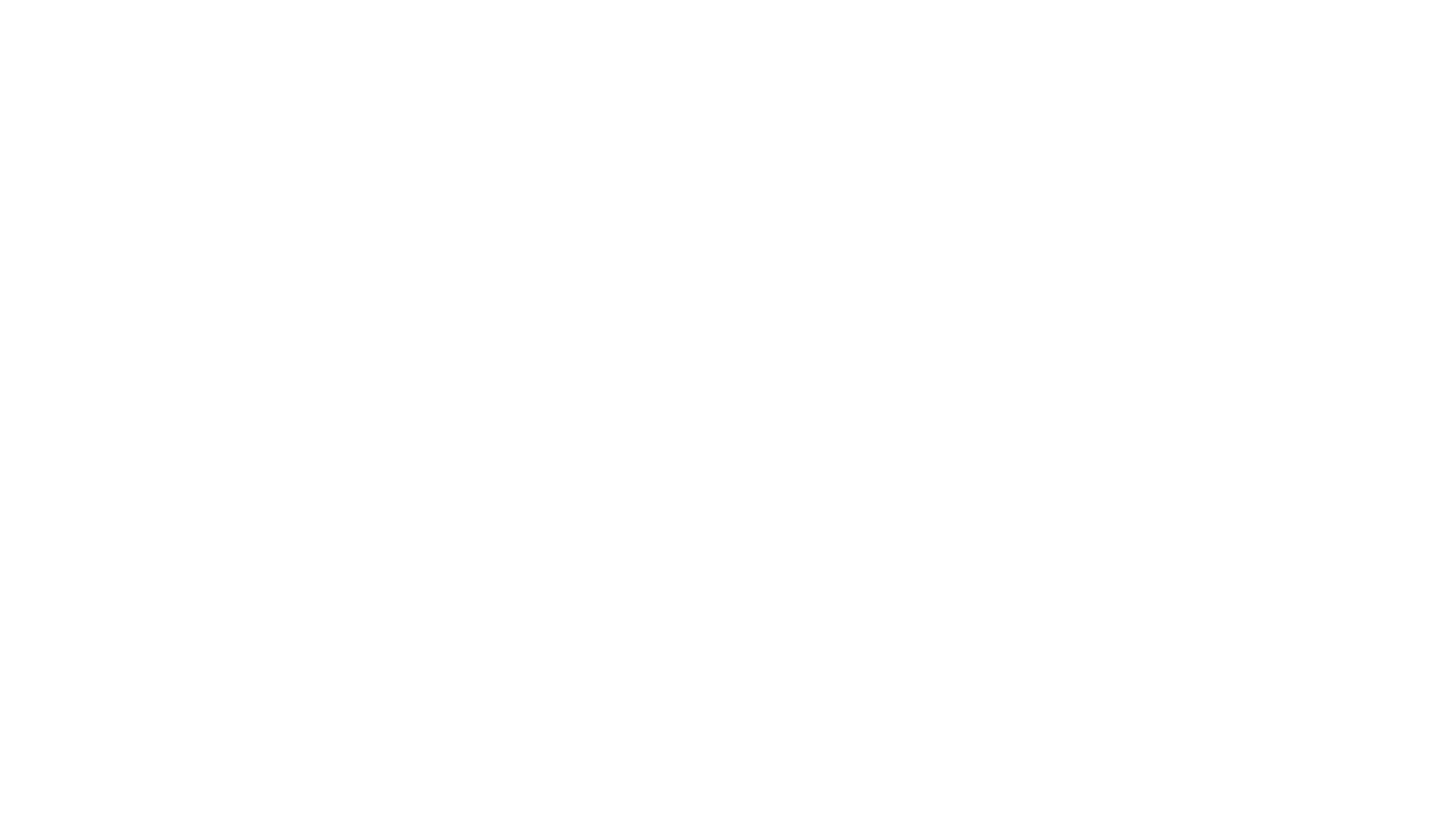 Prévention de l'exposition aux perturbateurs endocriniens à la maternité de l'hôpital Ambroise Paré de Mons
Dr Simon Jean-François
Service de Gynécologie-obstétrique
Clinique de Fertilité Régionale de Mons 
CHU Ambroise Paré – Mons


5 mai 2021
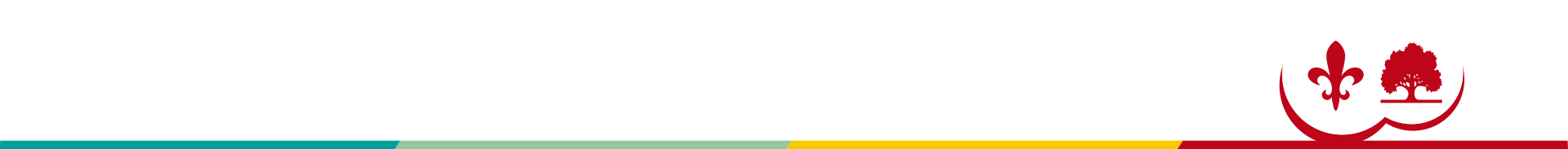 CHUPMB • Centre Hospitalier Universitaire Psychiatrique de Mons-Borinage
Différenciation sexuelle/ du cerveau 
Hypophyse 

Thyroïde
Glandes mammaires 
Pancréas 
Surrénales 

Caractères sexuels secondaires 
Gonades 
Ovaires/ Ovocytes 
Spermatogenèse 
Descente des testicules 
Appareil reproducteur 
Prostate
20
30
30
10
10
20
Grossesse
Différenciation sexuelle/ du cerveau 
Hypophyse 

Thyroïde
Glandes mammaires 
Pancréas 
Surrénales 

Caractères sexuels secondaires 
Gonades 
Ovaires/ Ovocytes 
Spermatogenèse 
Descente des testicules 
Appareil reproducteur 
Prostate
20
30
30
10
10
20
Grossesse
La grossesse est une période de vulnérabilité particulière 
Linda Guidicce 
2017 FIGO
Impose des actions au sein des services de gynécologie-obstétrique
Expérience de la maternité du CHU Ambroise Paré de Mons
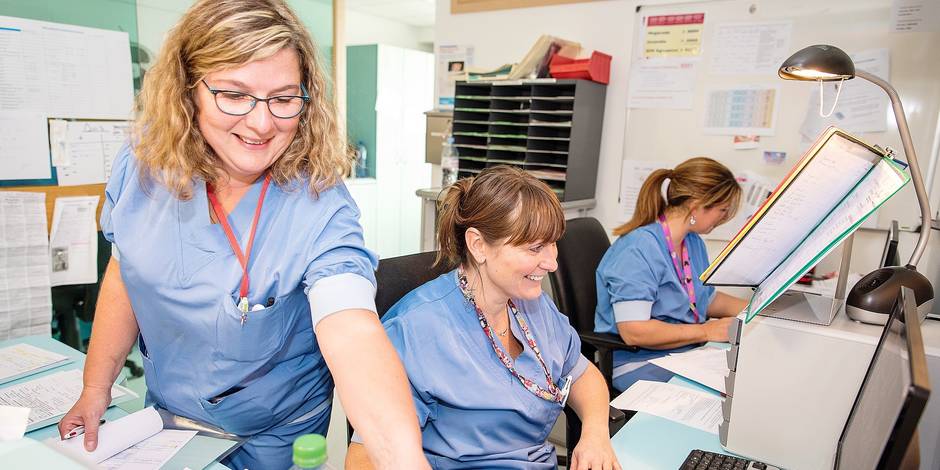 Comment faire ?
Domaines d’actions pour le bien des futurs parents et de leur enfant
Formation du personnel ?
Création d’un groupe de formateurs : 
	Marie-Christine Dewolf : Ingénieure agronome spécialiste en santé environnementale 
	Dr Jessica Beurton : Société Scientifique de Médecine Générale 
	Céline Bertrand : infirmière pédiatrique, professeur HELHA 
	Michèle Rasoloharimahefa : infirmière, professeure Haute Ecole Condorcet 
	Dr Jean-François Simon 

Proposition de la formation (32 heures)
	Volet théorique et pratique / Chaque module : 4 h  / Validation de la formation à chaque module 
	Module de base – module Fertilité – module Grossesse – Module Pédiatrique – module Oncologique 
	Module communication
	Modules d’exercice intégratif
Constatations
Participation spontanée proposée à 23 gynécos, 68 SF, … = 100 personnes)
Taux de participation : 22 personnes pour chaque module (identique SF/gynéco)
Satisfaction : (Très satisfaits : 96% - Satisfaits 4%) 

Impacts : 
Eco-anxiété : 
culpabilité de ne pas avoir pris connaissance de ces informations plus tôt
Nécessité de prise de recul 
Actions directes 
professionnelles 
Personnelles 
Familiales 
Sociales 
Création d’un comité de SE : démarche durable
Soignant
 Individu exposé à son environnement personnel et professionnel
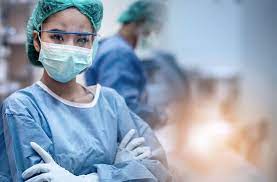 Environnement hospitalier / Environnement toxique ?
PARABÈNES
Gels échographiques
CADNIUM
Batteries et piles au nickel-cadmium
Plastiques, céramiques et verre coloré
Composantes des circuits électroniques
PVC
ALKYPHENOLS
Détergents
Peintures
Tuyaux de plomberie PVC
Lingettes 
Cosmétiques
PVC
TRICLOSAN 
Antimicrobiens
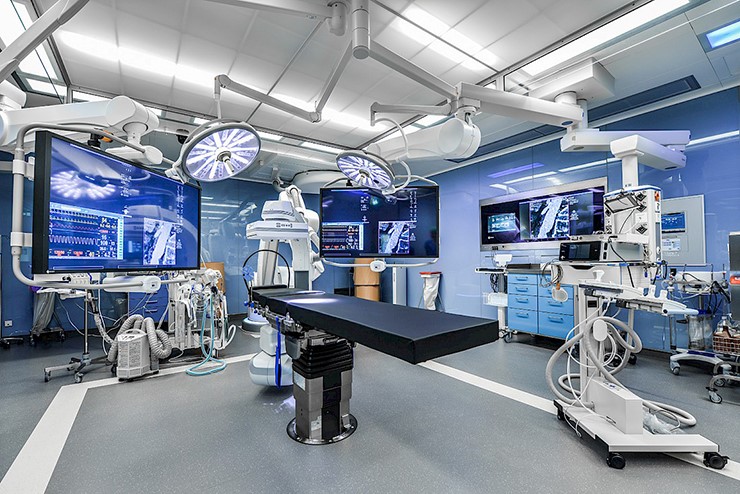 TÉFLON
Enduit antiadhésif
Soies dentaires
Équipements 
médicaux et sportifs
Vêtements 
performants imperméables
Appareils électroniques
MERCURE
Thermomètres
Ampoules et tubes 
fluorescents
Amalgames dentaires
Piles
PHTALATES
Plastique de type PVC ou vinyle
Contenants et pellicules de plastique
Jouets de plastique
Produits flexibles à base de plastique
Produits biomédicaux (tubulure, sacs de soluté, gants, etc.)
Produits d’entretien
Produits désinfectants
BISPHENOL
Scellant dentaire, 
Composites dentaires
Lentilles ophtalmiques
Instruments médicaux
Contenants et ustensiles de plastique
IGNUFIGÉS BROMÉS 
Tissus
Meubles rembourrés
Matelas
Produits électriques et électroniques
Take home Message
Il est temps de se poser des questions … 
Il est temps d’agir dans nos services hospitaliers …
Nécessité de collaborations  

Ne pas négliger la notion d’eco-anxiété et ses implications ! 
Se fixer des objectifs réalistes et réalisables … SMART 

Une démarche envers les patients et une démarche envers soi